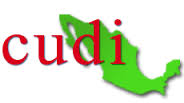 Educación para la Sustentabilidad: Un desafío para las Facultades y Escuelas de Negocios en México y América Latina
Gabriela Monforte García
Gabriela María Farías Martínez
Comunidad de Contaduría y Negocios
Desarrollo Sustentable
El concepto fue difundido en 1987 por la Comisión Mundial sobre Medio Ambiente y Desarrollo a través del Informe Brundtland 

Y fue definido como: 
“aquel que satisface las necesidades de la generación presente sin comprometer la capacidad de las generaciones futuras para satisfacer sus propias necesidades”
Problema
La perdida en la integridad de los ecosistemas, la reducción de la disponibilidad de recursos y el deterioro de la calidad de vida de algunas regiones son evidencias del deterioro ambiental ocasionado por un crecimiento y un desarrollo ajeno al concepto de sustentabilidad (ONU, 2010) y (World Bank, 2013).
Lo anterior sucede cuando  la sustentabilidad se piensa como un problema del medio ambiente.

Aunque la realidad es que los problemas de la sustentabilidad son de carácter fundamentalmente económico y social con fuertes implicaciones en el medio ambiente natural (Monforte, et. al., inédito).
Por lo anterior, y debido a que el estilo de desarrollo económico actual se centra en un “Modelo de Mercado” resulta muy relevante revisar el concepto de sustentabilidad desde la participación de las “Escuelas de Negocios” (Monforte, et. al., inédito).
Aunado a ello y por los compromisos que: 

En lo general, las universidades deben tener con el desarrollo regional y global. 

Y en lo particular, las áreas de negocios tienen en la detección de oportunidades de desarrollo económico.
Los programas profesionales en el área de negocios deben establecer, como parte de sus compromisos con la sociedad, desarrollar en los futuros profesionistas: 

“La capacidad de reflexionar y replantear las bases del desarrollo económico y social desde el enfoque de la sustentabilidad”

De modo que se conviertan en detonadores de acciones concretas con un efecto multiplicador a nivel regional y global (Novo, 2009).
Ahora bien es oportuno cerciorarse de:

Que exista una estrategia educativa que permita que los estudiantes sean conscientes del impacto que el desarrollo humano actual ejerce en la sustentabilidad (social, económica y ambiental) y despierte el interés por contribuir en la prevención y mitigación del deterioro a través de proponer nuevas formas de desarrollo.
Debido a que los estudiantes a los que va dirigido el proyecto forman parte de la siguiente generación de planeadores, ejecutores y tomadores de decisiones, es imperante que comprendan que:
El problema de la falta de sustentabilidad se resolverá con iniciativas y proyectos surgidos bajo principios de equidad, de respeto al medio ambiente y de reflexión ética.
Objetivo General
Formular una propuesta de educación transversal para la sustentabilidad dirigida a programas académicos a nivel profesional para escuelas de negocios en 
México y América Latina.
Objetivos específicos:
Primera etapa:

Iniciar la reflexión y conocer el momento actual de algunas universidades representativas en México y América Latina a través de revisar las menciones expresadas en la visión y misión; así como las formuladas a través del plan de estudios del programa académico en Administración de Empresas o equivalente.
Segunda etapa:
Conocer la percepción de las diferentes entidades; alumnos, profesores y empleadores con respecto al significado del concepto de desarrollo sustentable.
El vínculo o relación que existe entre las disciplinas profesionales en el área de negocios(LAE y CP) y el desarrollo sustentable. 
La influencia en la sustentabilidad de cada grupo asumiendo los roles de persona, ciudadano, profesionista y tomador de decisiones.
Tercera etapa:
A partir del análisis de los resultados de las etapas anteriores formular un plan de acciones que comprendan: 
el diseño de una fase de sensibilización; 
el diseño de una estructura de actividades que vinculen el quehacer de las disciplinas con la sustentabilidad y 
el diseño de un instrumento de evaluación que mida el impacto de dichas acciones.
Invitación
Si en tu Institución están interesados en participar en esta investigación favor de enviar un correo con los datos del responsable a:

Dra. Gabriela Monforte García
	gmonforte@itesm.mx
Dra. Gabriela María Farías Martínez
	gabriela.farias@tecvirtual.mx